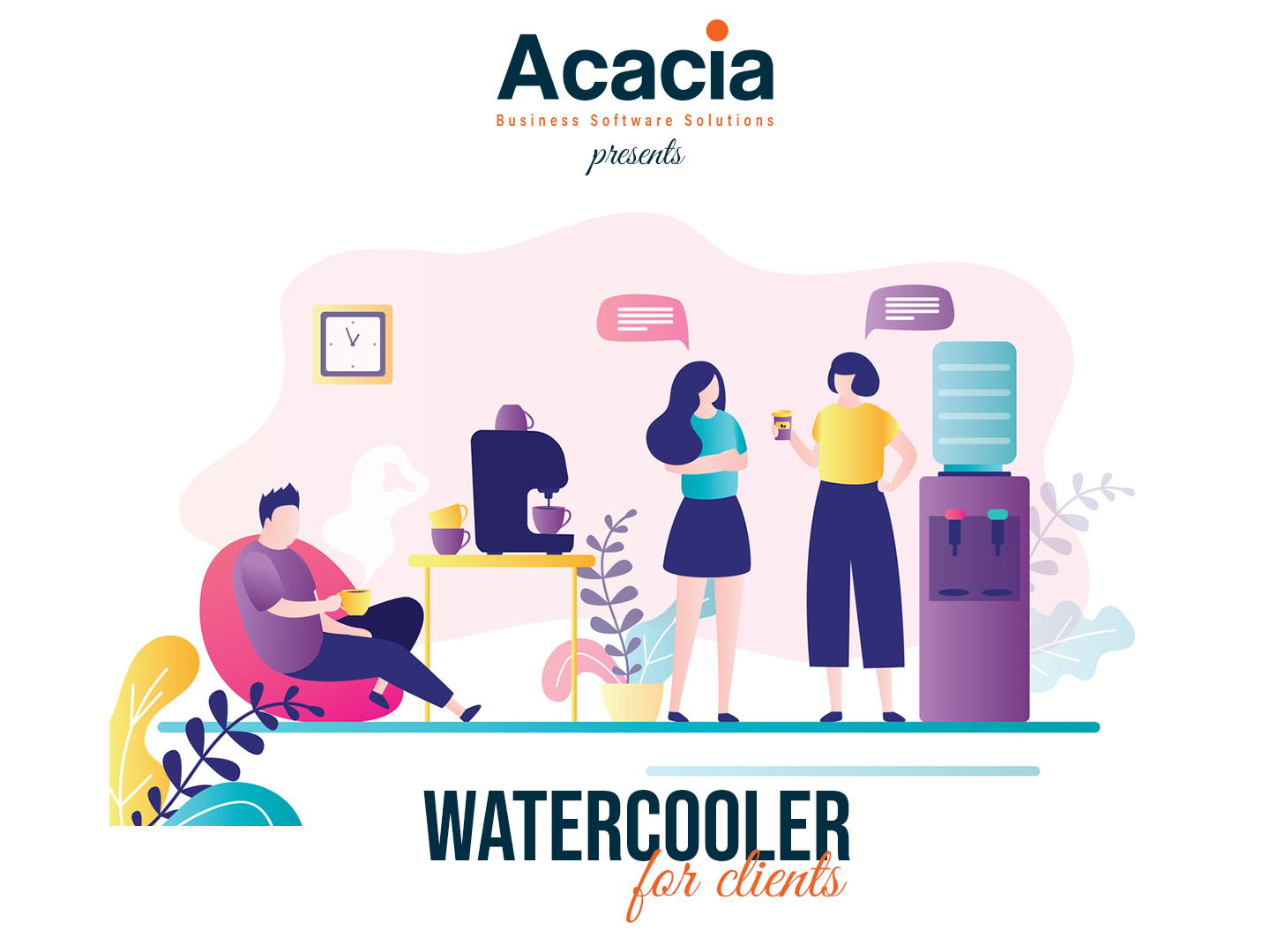 February 2023

Myob exo BUSINESS
VERSION 2022.3 
new features
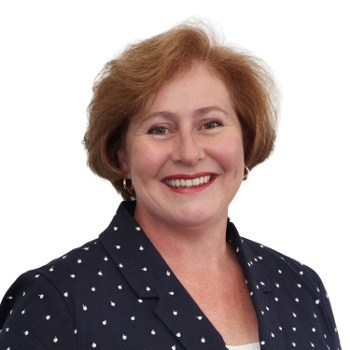 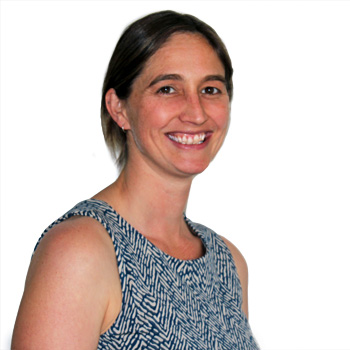 TONYA SEY
DIANNE SEMMENS
Managing Director
MYOB Exo & Advanced
Senior Consultant
MYOB Exo & Advanced
Disclaimer: The information presented is generic in nature and may not refer to an individual’s specific requirements.  
If you have specific queries, please contact Acacia Consulting Services to speak with a certified Exo consultant.
1
[Speaker Notes: Di to do introduction]
EXO BUSINESS 2022 NEW FEATURES
Ability to specify CC and BCC email addresses when emailing debtor invoices

Introduction of Search Templates to Job Costing and CRM

Update to TPAR Submissions to comply with ATO's updated requirements

Ability to customise right-click MENU options on debtor and creditor transactions by user profile

Enhancements to business alerts for firing on new accounts and transactions
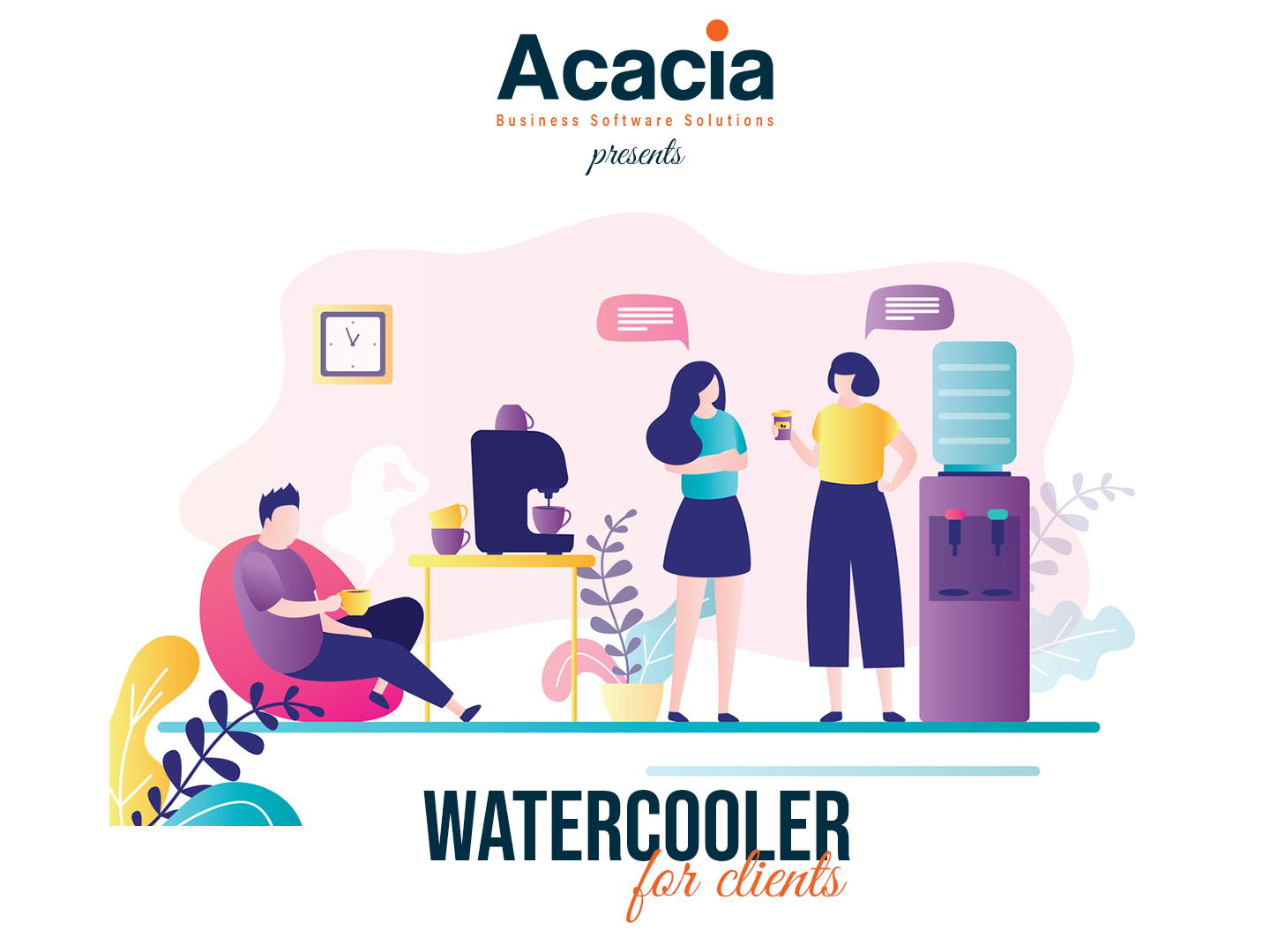 Disclaimer: The information presented is generic in nature and may not refer to an individual’s specific requirements.  
If you have specific queries, please contact Acacia Consulting Services to speak with a certified Exo consultant.
2
Ability to specify CC and BCC email addresses when emailing debtor invoices
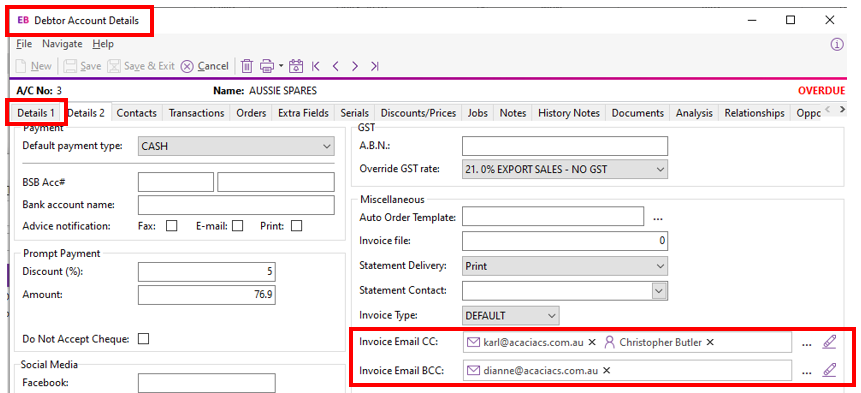 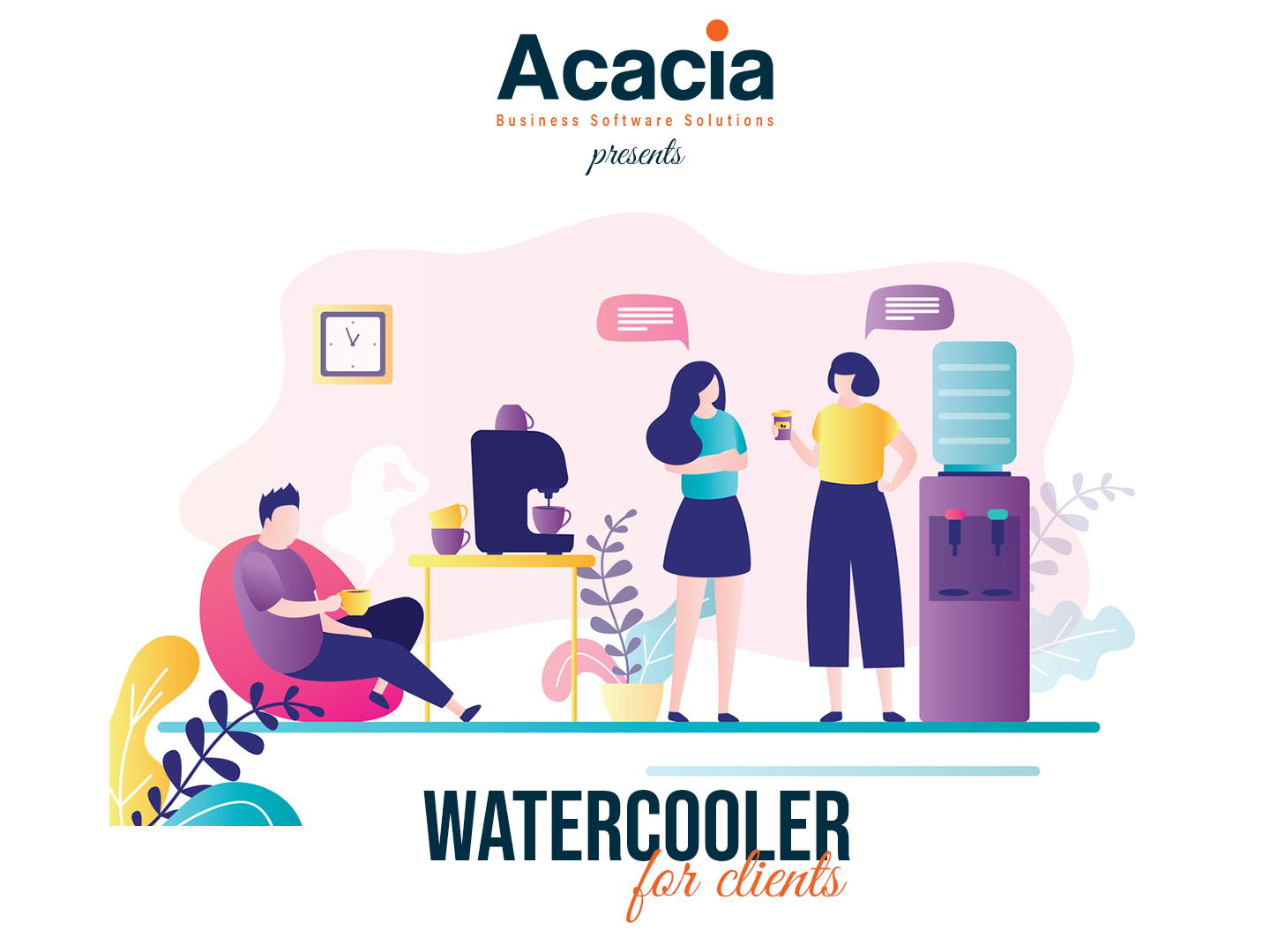 Disclaimer: The information presented is generic in nature and may not refer to an individual’s specific requirements.  
If you have specific queries, please contact Acacia Consulting Services to speak with a certified Exo consultant.
3
[Speaker Notes: Open debtor AUSSIE SPARES
Go to DETAILS 2 tab
Show CC & BCC emails
Show Contacts tab and point out CHRIS BUTLER
Type in CHRIS in the CC field and it will pick up the contact.
Demonstrate emailing the invoice
Note:
Dynamic email addresses (eg @INVOICE_CONTACT) only work with single emails, not mailshot.  Otherwise CC & BCC work with mailshot]
Search templates
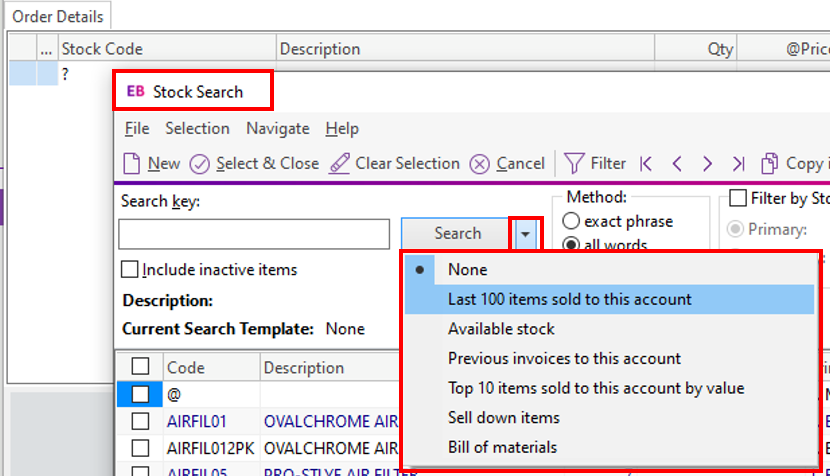 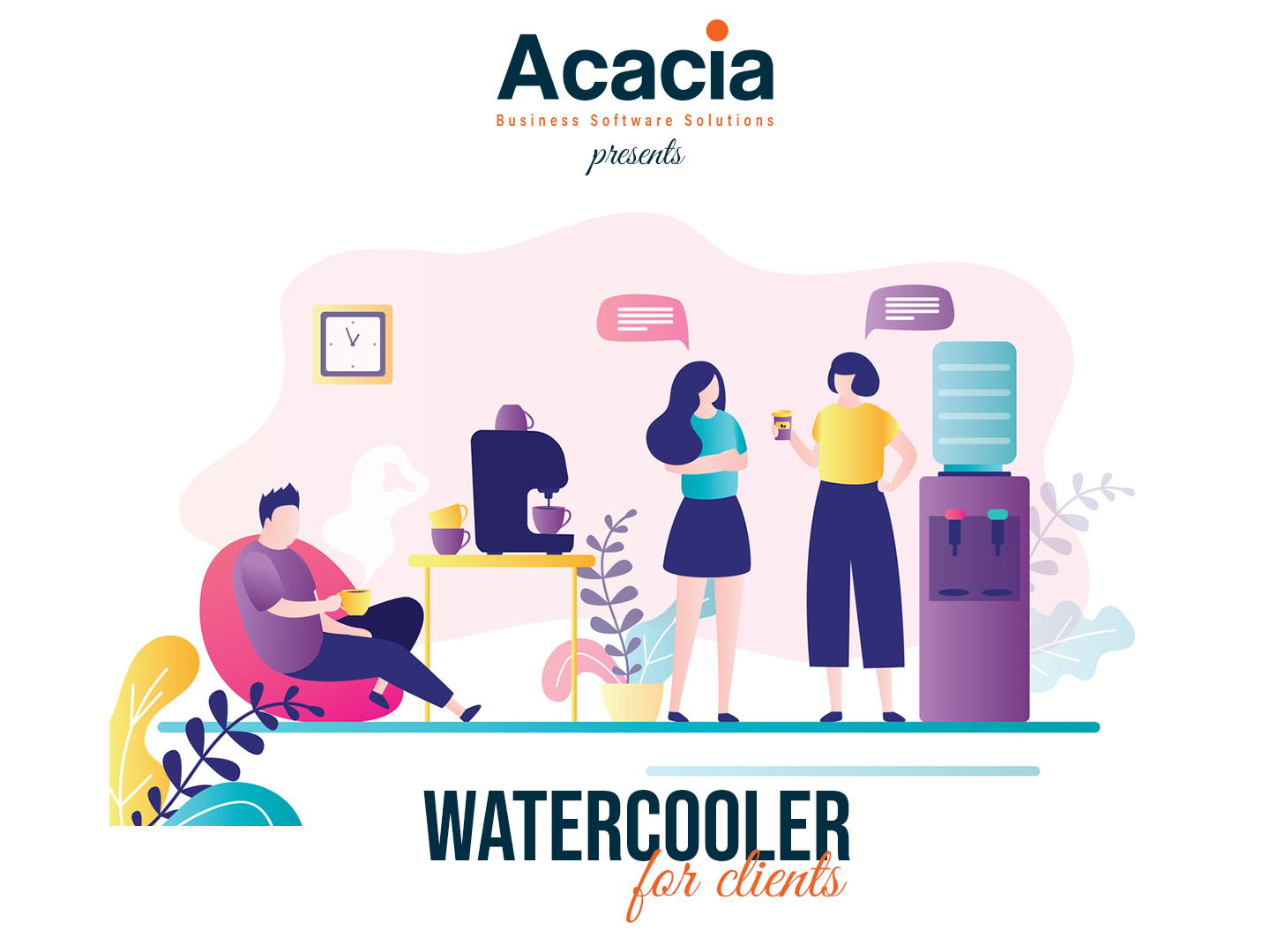 Disclaimer: The information presented is generic in nature and may not refer to an individual’s specific requirements.  
If you have specific queries, please contact Acacia Consulting Services to speak with a certified Exo consultant.
20XX
4
[Speaker Notes: Open job costing
Open any job
Click on Quote/Budget tab 
Search for stock item and click on drop-down next to search

Open Exo Config and show availability tab for search templates.]
TPAR SUBMISSION
(TAXABLE PAYMENTS ANNUAL REPORT)
EXO VERSION 2022 MEETS THE UPDATED AUSTRALIAN TAXATION OFFICE REQUIREMENTS FOR TPAR REPORTING
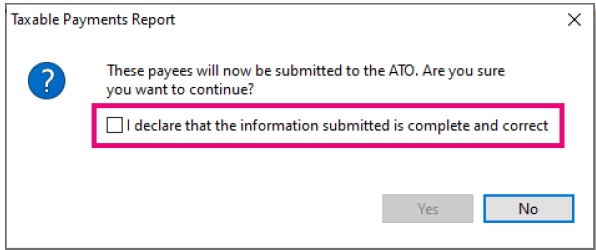 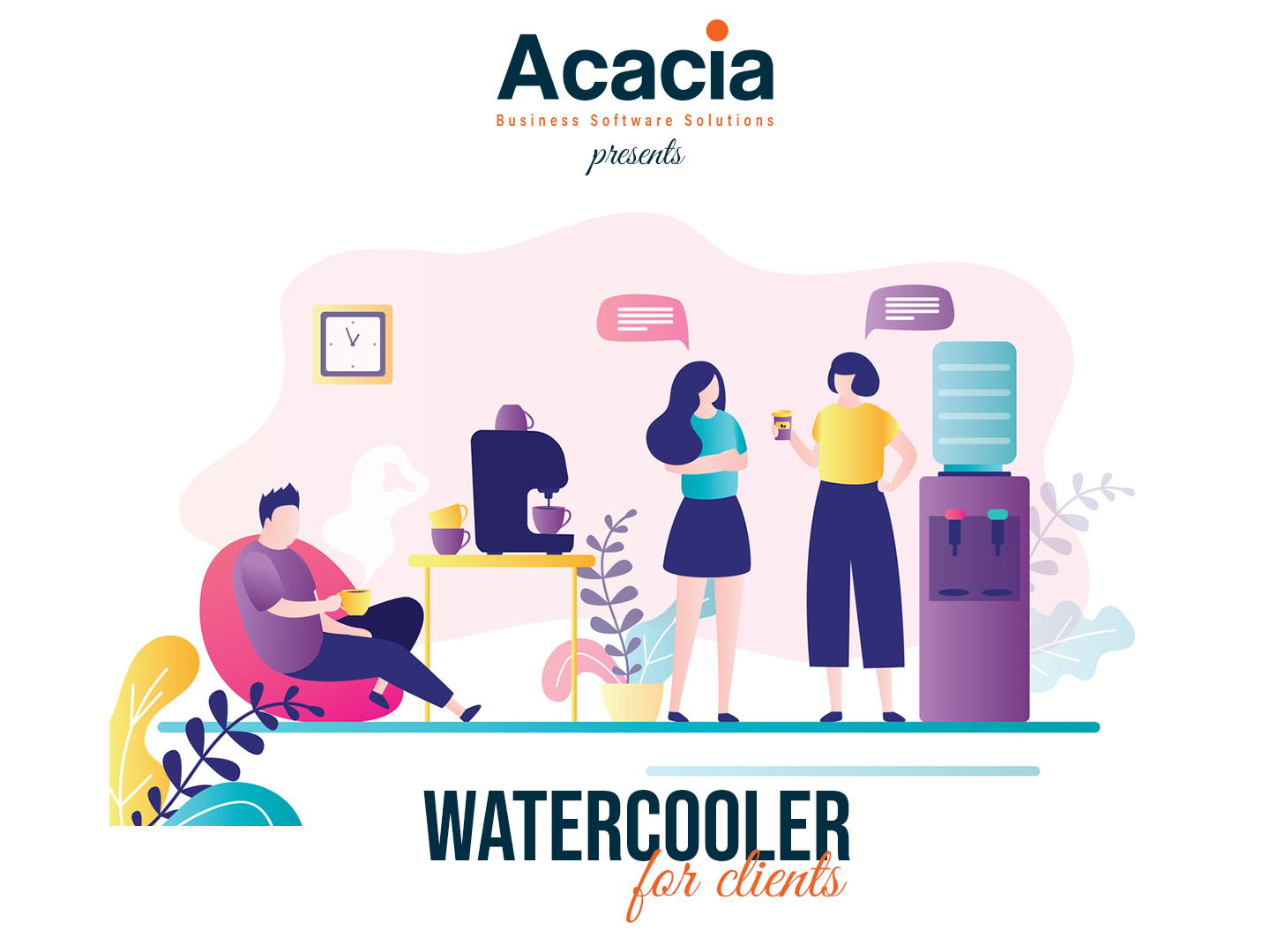 https://www.ato.gov.au/business/reports-and-returns/taxable-payments-annual-report/
Disclaimer: The information presented is generic in nature and may not refer to an individual’s specific requirements.  
If you have specific queries, please contact Acacia Consulting Services to speak with a certified Exo consultant.
5
CUSTOMISE THE RIGHT CLICK!!!!
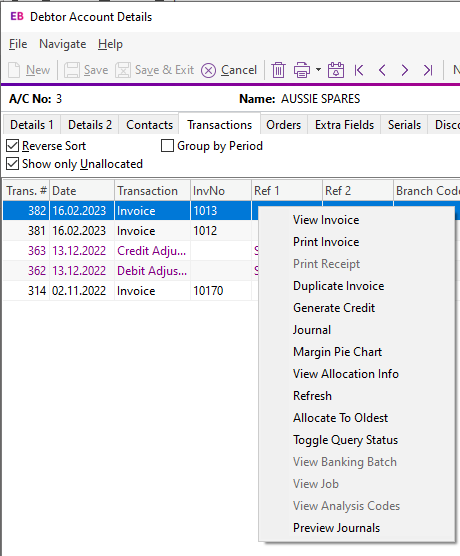 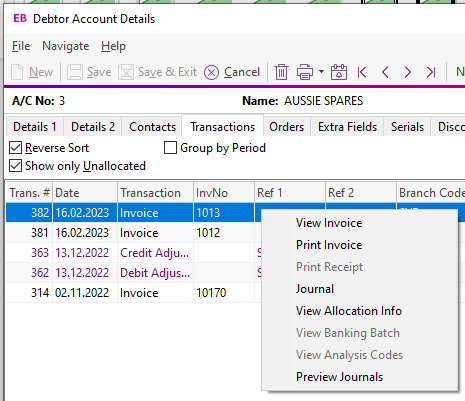 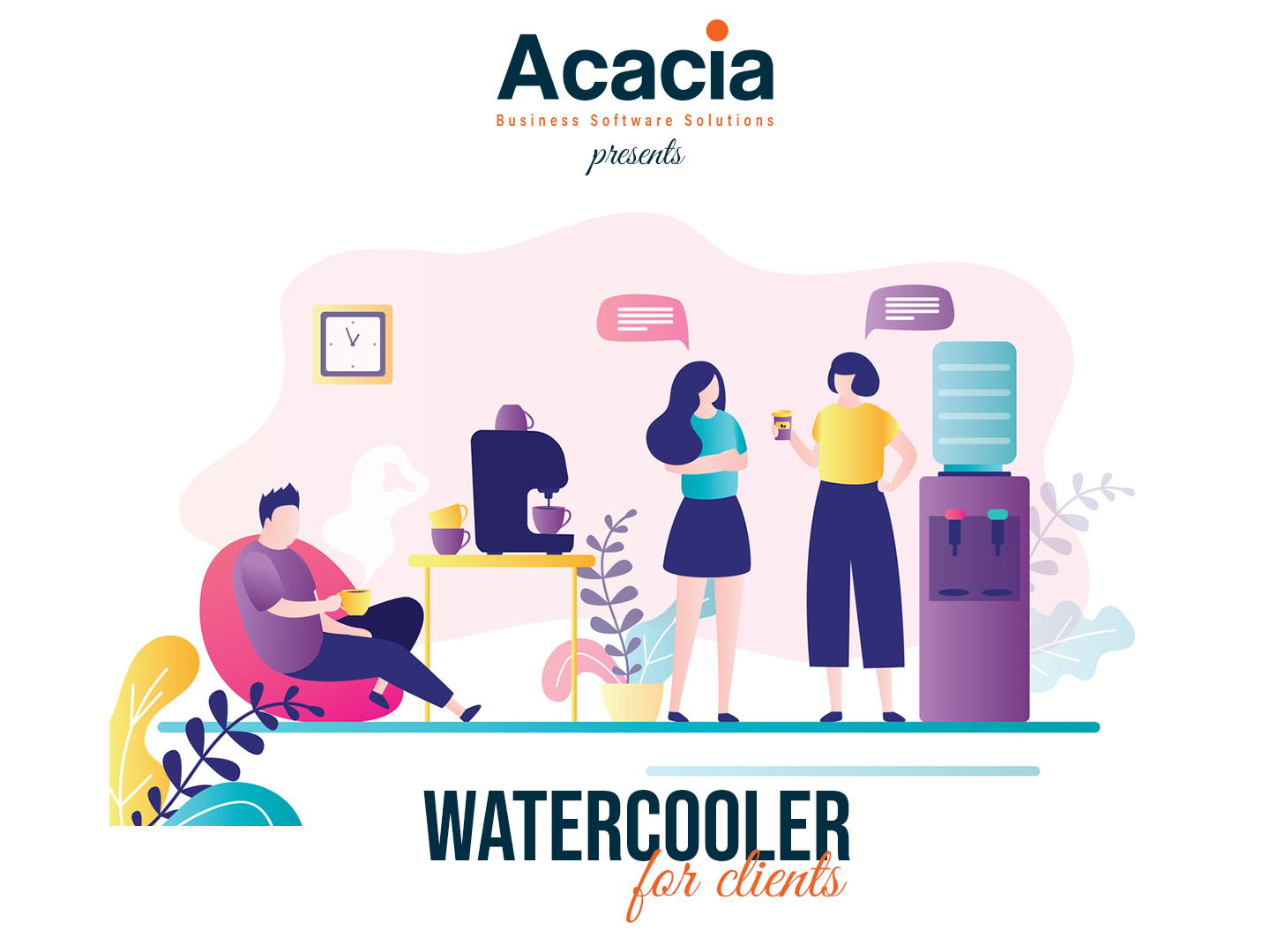 Disclaimer: The information presented is generic in nature and may not refer to an individual’s specific requirements.  
If you have specific queries, please contact Acacia Consulting Services to speak with a certified Exo consultant.
20XX
6
[Speaker Notes: Open debtor AUSSIE SPARES
Right mouse click on an invoice show options

Log in as crm (password: crm)
Open debtor AUSSIE SPARES
Right mouse click on an invoice show options

Show Exo Config option]
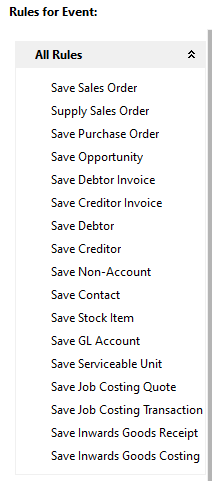 IMPROVEMENTS TO BUSINESS ALERTS
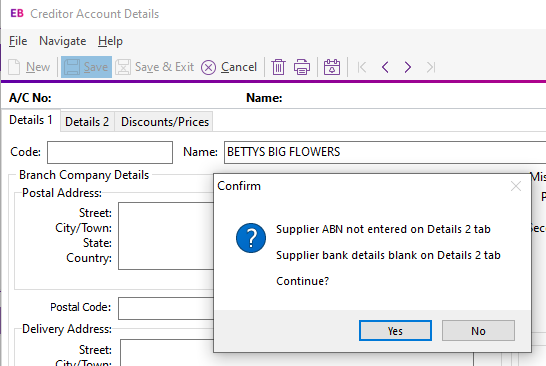 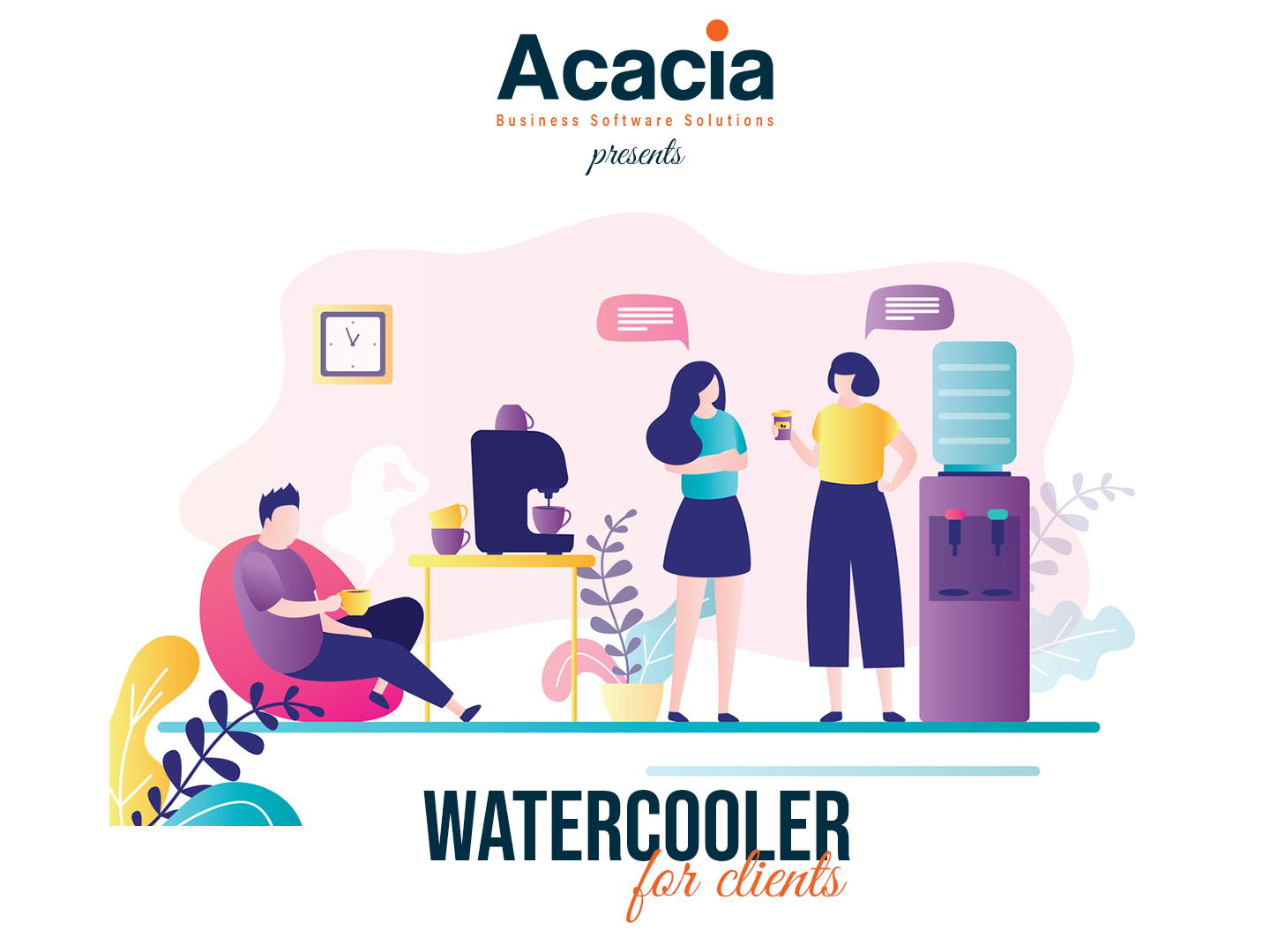 Disclaimer: The information presented is generic in nature and may not refer to an individual’s specific requirements.  
If you have specific queries, please contact Acacia Consulting Services to speak with a certified Exo consultant.
7
[Speaker Notes: Create a new creditor account
Enter only name

----------
Business alerts can be warnings, can block, can send emails to relevant parties (internal/external). Can include links to Exo documents (ie open SO/PO)]
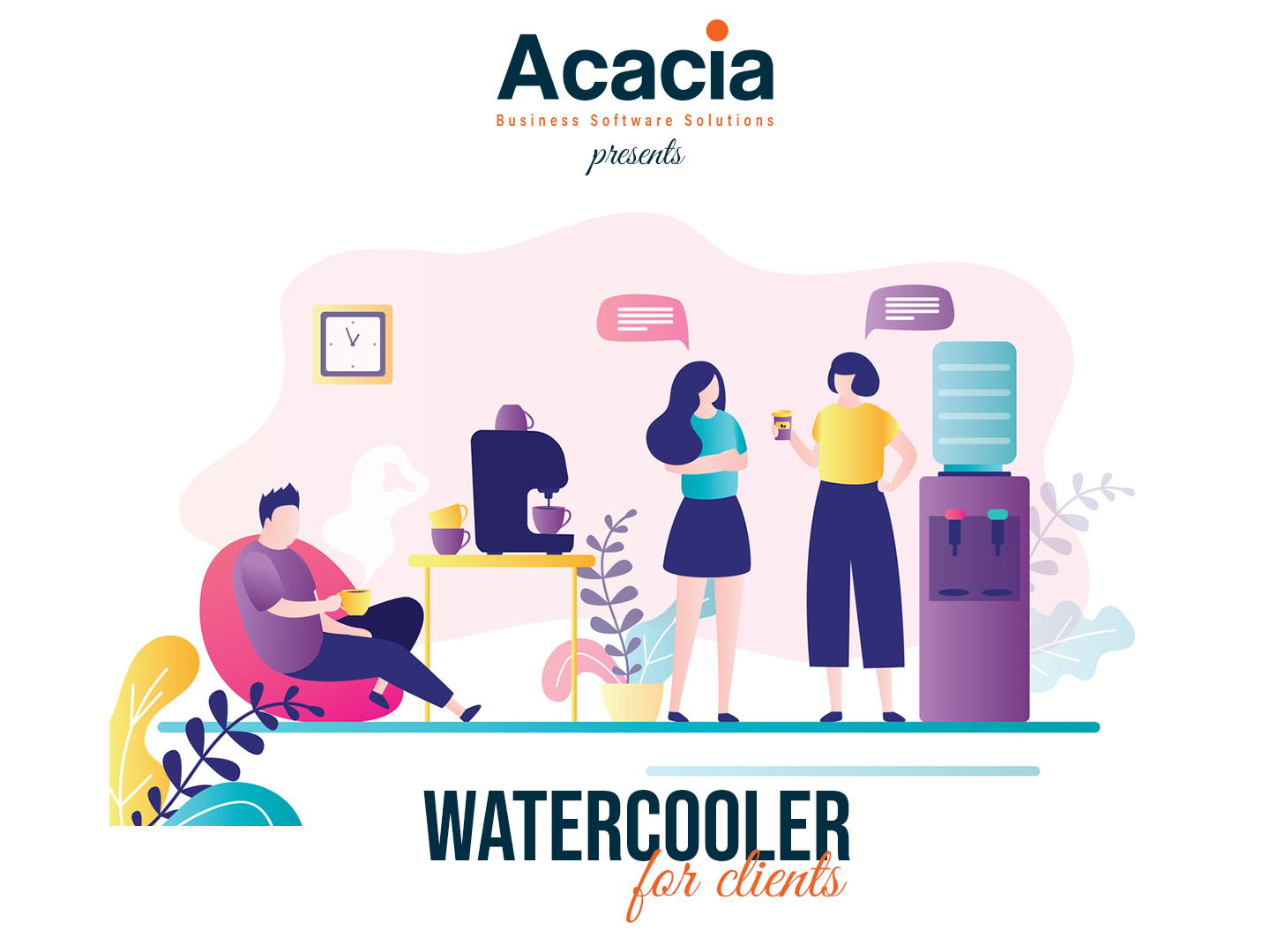 Q&a
OVER TO YOU
Disclaimer: The information presented is generic in nature and may not refer to an individual’s specific requirements.  
If you have specific queries, please contact Acacia Consulting Services to speak with a certified Exo consultant.
8
[Speaker Notes: Di to do introduction]
THANK YOU FOR JOINING US
Next water cooler: April

SEND THROUGH YOUR TOPIC IDEAS
PLEASE SEND IDEAS TO HELPDESK@ACACIACS.COM.AU
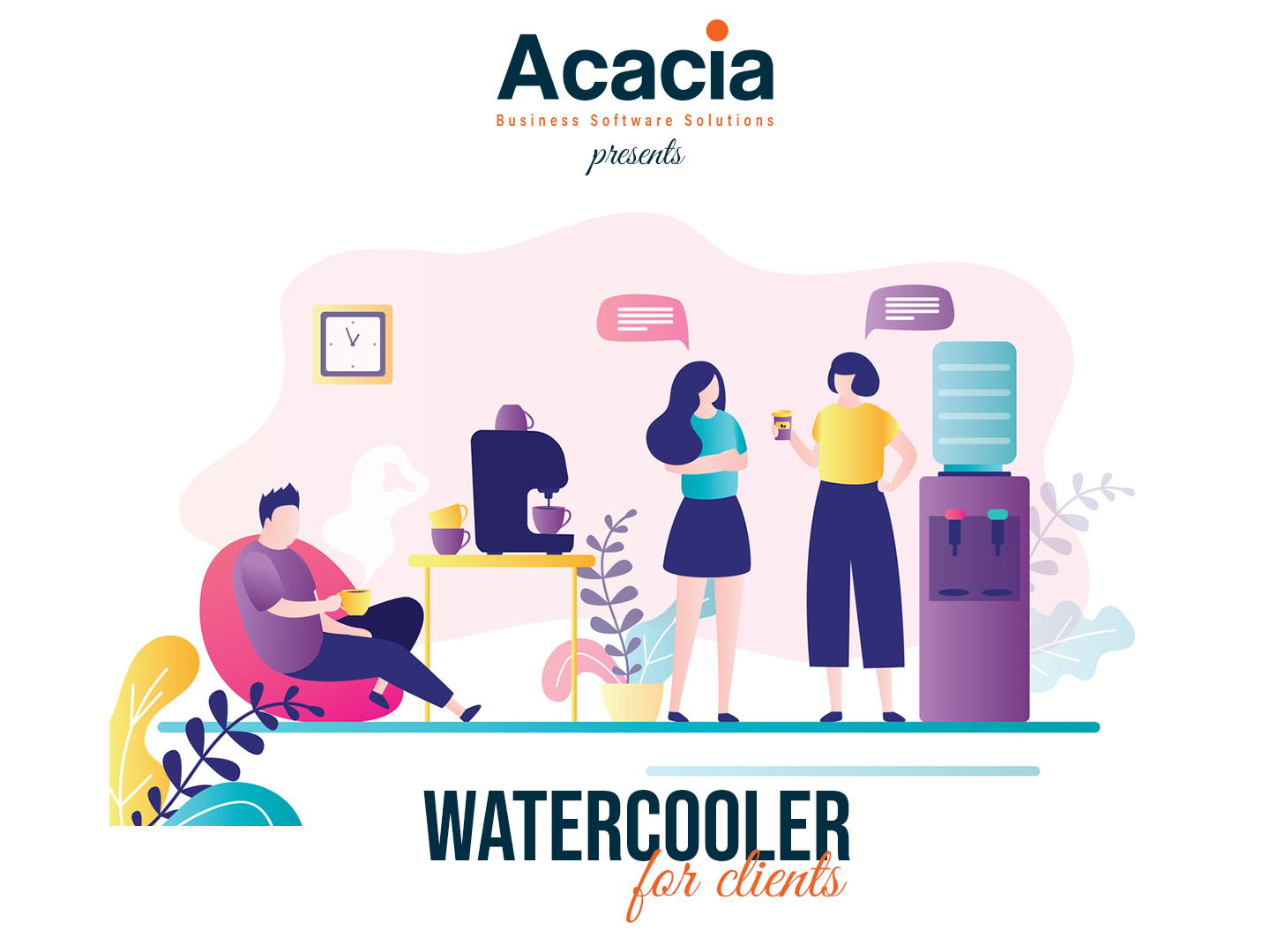 Disclaimer: The information presented is generic in nature and may not refer to an individual’s specific requirements.  
If you have specific queries, please contact Acacia Consulting Services to speak with a certified Exo consultant.
9
[Speaker Notes: Di to do introduction]